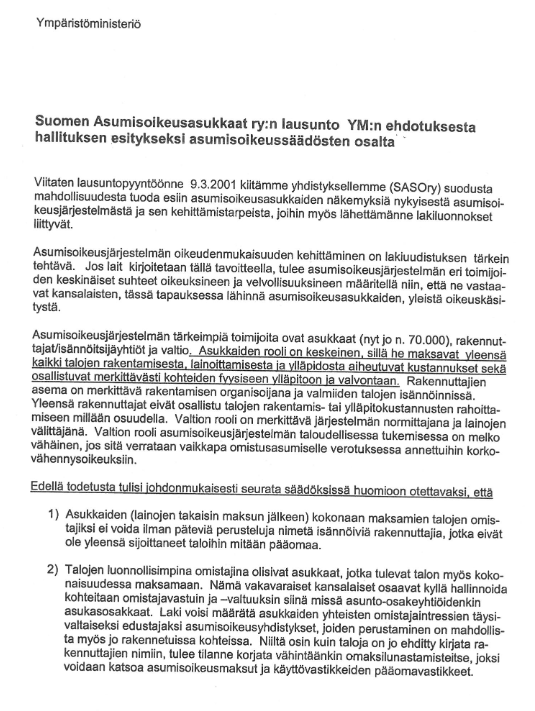 Sivu 1/3
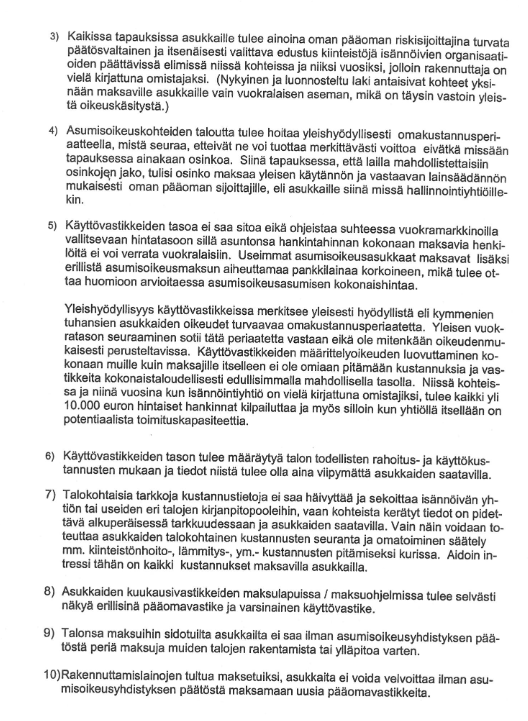 Sivu 2/3
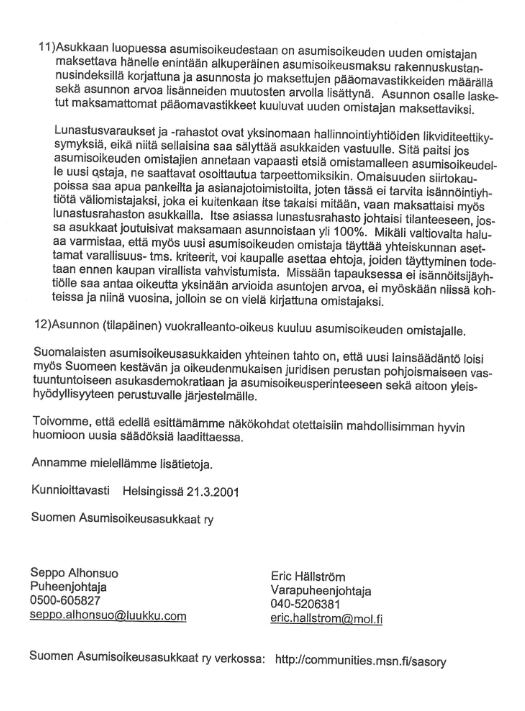 Sivu 3/3